გახდი ჩვენი გუნდის წევრი
ჩვენს შესახებ
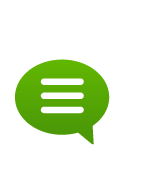 „2 ნაბიჯი“ 2010 წლის 22 მარტს გაიხსნა და პირველი კომპანიაა საცალო ვაჭრობის სფეროში, რომელმაც უბნის მაღაზიის ფორმატით დაიწყო ოპერირება. 

ამჟამად,  კომპანია თბილისის მასშტაბით 95 მაღაზიას ფლობს, წლის ბოლომდე კი რაოდენობა კიდევ უფრო გაიზრდება. 

ჩვენი მისიაა თბილისის სხვადასხვა უბნის მოსახლეობას ყოველდღიური მოხმარების სურსათი მივაწოდოთ მისაღება ფასად. საცხოვრებელი სახლიდან 2 ნაბიჯზე მდებარე, მოსახერხებელი მაღაზიების მეშვეობით.
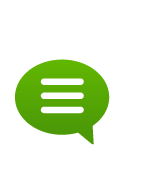 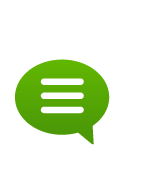 ჩვენს შესახებ
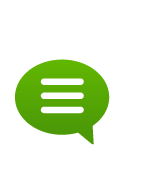 ჩვენ ვართ საცალო გაყიდვების სფეროში ყველაზე სწრაფად მზარდი და წარმატებული კომპანია;

ჩვენი ქსელი დღითიდღე იზრდება და გვესაჭიროება გუნდის ახალი წევრები;

ჩვენ პრიორიტეტს ვანიჭებთ ჩვენი გუნდის წევრების დაწინაურებას, ამიტომ დაგეგმე და განავითარე შენი წარმატებული კარიერა ჩვენთან ერთად!

ჩვენთან ანაზღაურების მზარდი და შედეგზე ორიენტირებული საბონუსე სისტემაა
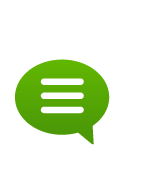 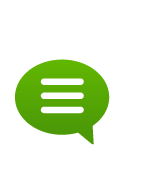 ჩვენთან ერთად მიიღე მნიშვნელოვანი გამოცდილება მომსახურების სფეროში და ჩამოყალიბდი პროფესიონალად !
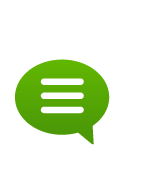 დაწინაურების სტატისტიკა
50  მენეჯერი
ადმინისტრატორის პოზიციიდან
148 ადმინისტრატორი
მოლარე-კონსულტანტის პოზიციიდან
111 მოლარე
კონსულტანტის პოზიციიდან
[Speaker Notes: ჩვენი კომპანიის მიზანია მომსახურების მაღალი სტანდარტების დაცვით, ყოველდღიური მოხმარების სურსათის მიწოდება მომხმარებლისთვის მისაღებ ფასად, მეზობლად, საცხოვრებელი სახლიდან ახლო მანძილზე მდებარე,  მოსახერხებელი მაღაზიების  საშულებით.
ჩვენი კომპანიისთვის მნიშვნელოვანია მუდმივი ზრდა და განვითარება. გვსურს დავაკმაყოფილოთ მომხმარებლის მოთხოვნები და ბაზარზე დავამკვიდროთ მაღალი სტანდარტი ხარისხიანი მომსახურების სფეროში. მიზნებიდან გამომდინარე, კომპანიაში დასაქმებული ადამიანები ჩვენი მთავარი ღირებულებაა. გვსურს  დავეხმაროთ დასაქმებულებს პროფესიულ და კარიერულ ზრდაში.]
გახდი ჩვენი გუნდის წევრი !
მოასწარი და

 შემოგვიერთდი 15 ივლისამდე, 

აქტიურად ჩაერთე საუკეთესო თანამშრომელთა შიდა კონკურსში

 და მოიპოვე
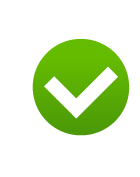 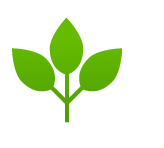 სწავლის დაფინანსების სტუდენტური გრანტი;
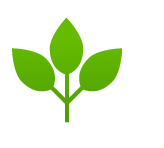 საგზური საზღვარგარეთ და სხვა სოლიდური საჩუქრები;
პროექტის შესახებ
.
ხარ აქტიური სტატუსის მქონე სტუდენტი (გარდა იმ შემთხვევისა, როდესაც სტატუსი შეჩერებულია ფინანსური უზრუნველყოფის არარსებობის მიზეზით) 


სწავლობ აკრედიტირებულ პროფესიულ ან უმაღლეს სასწავლებელში


კომპანიას შემოუერთდებით არა უგვიანეს 2017 წლის 15 ივლისისა


მიიღე შემოდგომის სემესტრის დაფინანსება 100%, 70%, 50%, 30%.
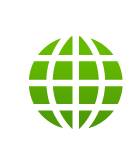 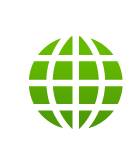 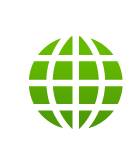 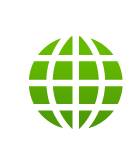 გინდა იმუშავო მოტივირებულ და მეგობრულ გუნდში ?
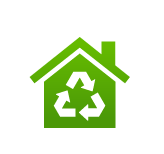 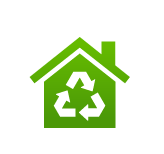 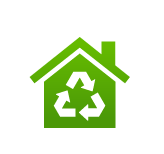 შერჩევის პროცედურა
დონე 1 1-დან  45 ცვლამდე
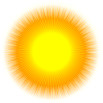 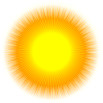 ხელფასი
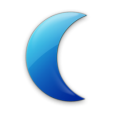 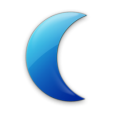 დონე 2 45-დან  133 ცვლამდე
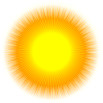 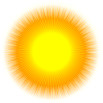 ხელფასი
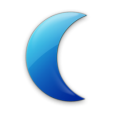 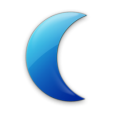 დონე 3 133 ცვლიდან
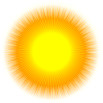 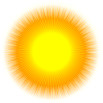 ხელფასი
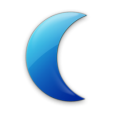 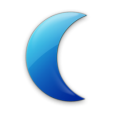 სამუშაო გრაფიკი
კონსულტანტი, მოლარე-კონსულტანტი:

16 საათიანი მაღაზია
     I   ცვლა  07:00-დან - 15:00-მდე
    II   ცვლა 15:00-დან 23:00-მდე
          კვირაში 1 დასვენების დღე.
24 საათიანი მაღაზია 
     I   ცვლა 09:00-დან -17:00-მდე
    II   ცვლა 15:00-დან -  22:00-მდე 
   III  ცვლა  22:00-დან - 09:00-მდე
          შემდეგი 24 საათი დასვენება.
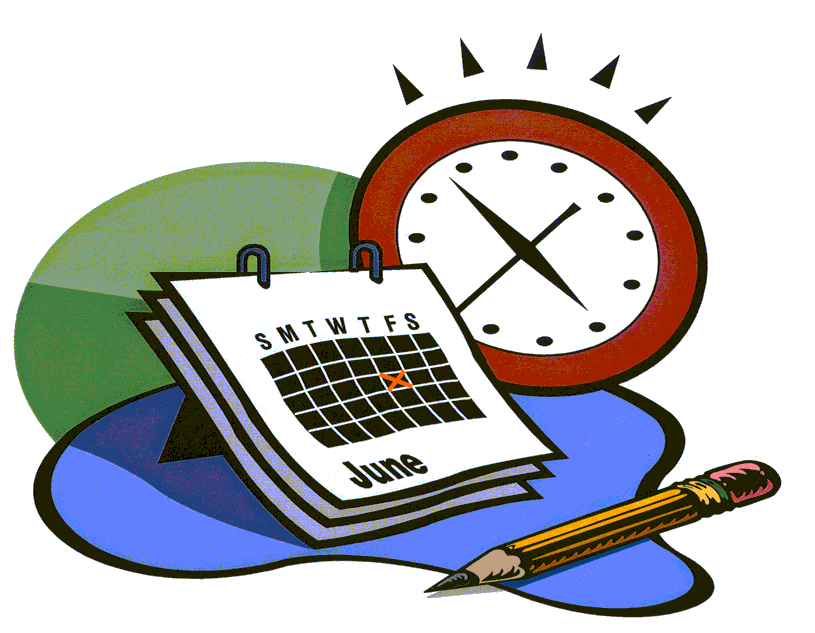 სამუშაო გრაფიკი
ხილ-ბოსტნეულის სექციის გამყიდველი, 
გასტრონომიის სექციის გამყიდველი:
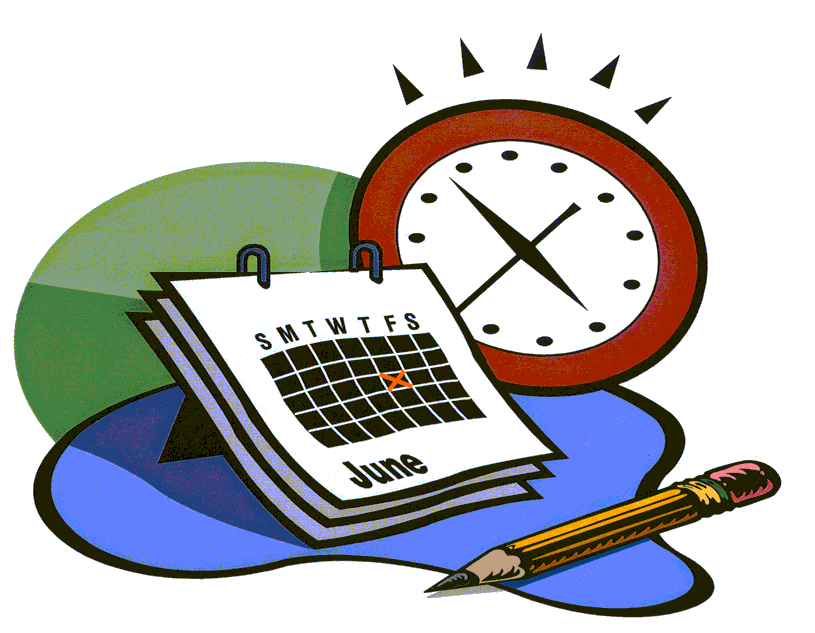 კვირაში 6 დღე, დღეში 9 საათი შესვენების ჩათვლით (სამუშაოს დაწყების და დასრულების ზუსტი დრო ინდივიდუალურია ყველა მაღაზიაში)
საკონტაქტო ინფორმაცია
591 800 599
HR1@orinabiji.ge
მადლობა ყურადღებისთვის